The Affordable Care Act and Social Workers in Hospitals
Presented by: Jennifer Chomko, Kaulana McCabe, Kassandra Ozoa, and Krystle Rasos
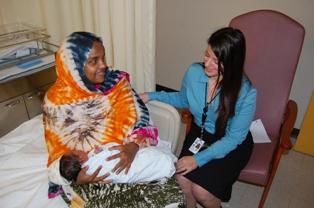 Introduction
The Patient Protection and 
Affordable Care Act is said to be 
the, “end of the beginning” 
of the process of health care reform in the U.S. 

	-The ACA’s implementation will have significant consequences in the structure and delivery of healthcare in the nation, as well as for the practice of social work, particularly in hospitals																			(Reisch, 2012, p. 873)
History of Hospital Social Work in the U.S.
Emergence of SW in the U.S. resulted from four inter-related phenomena: 
Transformation of American medicine at the turn of the 20th century
Development of social work as an organized occupation whose practitioners sought professional status
Dramatic demographic and social changes occurring in U.S. society
Shift from communal to associative relationships in U.S. institutions (ie.: communal = stressing group solidarity, and associative =economic exchanges when associations have interests or ends)  
												(Reisch, 2012, p. 874)
History of Hospital Social Work in the U.S. Cont.
Progressive Era 1890-1917: Field of medicine became dominant profession; discovery of new sources of financial support leading to hospitals as businesses rather than charities. Hospitals were “institutions of medical sciences, not social welfare organizations”
-Ida Cannon organized formal social work department

“There is a vast deal of work in a hospital that the doctor can’t do and doesn’t want to do. For example- he has neither the time nor the talent to teach hygiene… Yet, without hygiene most of the medicine is useless. Therefore to make the doctor’s work worthwhile to himself and to the patient, it must be done (in hospitals) in cooperation with someone who has time and ability to teach hygiene and to see that it is carried out… This “someone” is the social worker…” Dr. Richard Cabot

-Cabot saw Physicians and Social Workers as peers, not superior-subordinate; eventually this inter-professional collaboration undermined as medical field grew
History of Hospital Social Work in the U.S. Cont.
-Social Security/Medicare/Medicaid and private health insurance → increased use of hospitals
-1980’s: roles formally est. as assisting with health care team understand impact of social, economic, emotional factors affecting patients
-Shift of focus to productivity and outcome measures
-Deficit Reduction Act → focus on discharge planning/case management
-Social Workers to play role in cutting costs through professionalized discharge planning 
-”Re-engineering” led to less influence in hospital administrative hierarchy 
(Reisch, 2012, pg. 880)
Hospital Value-Based Purchasing Program
Initiative that rewards acute care hospitals for the their quality of care.

Not all hospitals qualify.

Hospital Inpatient Quality Recording Program
Clinical Process of Care & Patient Experience of Care

Funding comes from reduced base operating DRG payments.

Implemented by DHHS Secretary. Managed by CMS. 

Location specific data will be posted.
Improvements to PQRS
Physician Quality Reporting System
Timely feedback
Establishment of an informal appeals process
Payment penalties

Reporting done through: 
Part B Claims
PQRS Registry
CEHRT (Certified Healthcare Recording Technology)
QCDR (Qualified Clinical Data Registry)
Improvements to PFP
Physician Feedback Program

Intended to increase DHHS efficiency in providing reports to participating Medicare physicians. 

Response to comments on the inefficiency of feedback in earlier years.
Hospital Readmissions Reduction Program
Readmission measures created

IPPS hospitals with excessive readmission rates have a reduced payment
Presumptive Eligibility Determinations
Allows hospitals to determine a patient’s Medicaid eligibility. 

Increases health care access for Medicaid beneficiaries.

Not required.
Chronic Care Hospital Settings
Sec. 3004 Quality Reporting for Long Term Care Hospitals, Inpatient Rehabilitation Hospitals and Hospice Programs

Sec. 3005 Quality Care for PPS-Exempt Hospitals 

Sec. 3006 Plans for a Value-Based Purchasing Program for Skilled Nursing Facilities and Home Health Agencies
Duties of Hospital Social Workers
Screening and case finding
Crisis intervention & bereavement
Psychosocial assessment and intervention 
Brief counseling and group work
Documentation and record-keeping
Discharge planning and case management
Post-discharge follow-up and outreach 
Emergency services 
Inter-professional collaboration and advocacy
ACA & Duties of Hospital Social Workers
Every state has a Essential Health Benefits (EHB) package which is a part of the ACA. 
Social workers need to make sure that their state’s EHB acknowledges people with chronic disease, disabilities, and other health issues. 
Social workers need to be well educated on their state’s EHB and advocate for the people in need because there may be a shortcomings.
Health Care Reform and the Role of Hospital Social Workers
“Social workers are specifically noted in 
the Act as interdisciplinary team members, to support the medical home concept (section 3502) and area health 
education centers (AHECs). The law names social work health care participation with persons across the lifespan.”

Medical home concept: Inclusive of physical and behavioral 
health care needs. Patient-centered primary care. 
Acknowledge disparities in social, behavioral, and
physical environments.
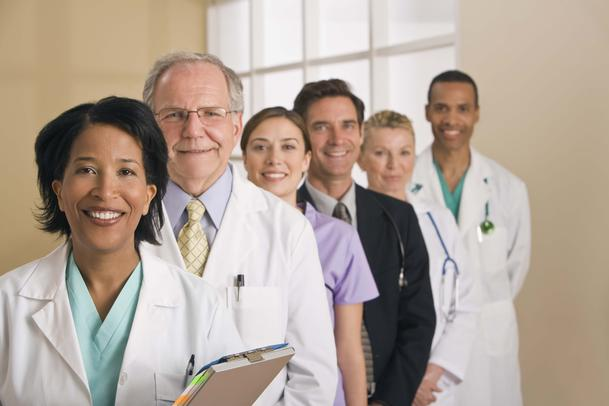 Social Workers Role in Health Care Reform?
Person-in-Environment and Strengths-Based
 
Development across the lifespan 

Population & Individual View

Equity and Social Justice
Social Workers Role in Health Care Reform?
Preventative, client-involved, community support, case management model 

Trained to work with families and communities 

“Starting where the client is”
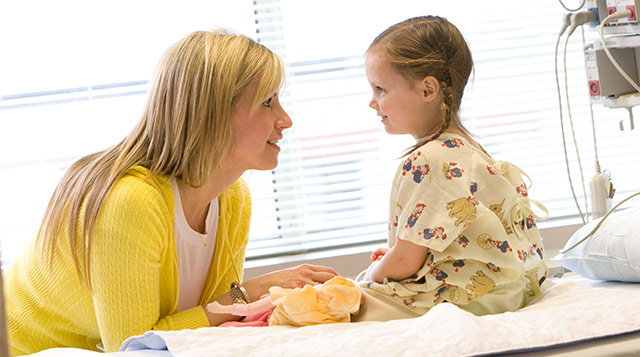 Challenges in Health Care Reform for Hospital Social Work in the U.S.
Efficacy of medical and biopsychosocial models 

Institutional efficacy vs. expanding patient access to health care information 

ACA’s Goals: Cost containment vs. Enhancing service quality 

Ethical conflicts among practitioners w/ different value systems 

Growing health disparities among health & mental health care
General Changes for Hospital Social Work
Health education, information & referrals will increase

Budget constraints = staff cuts and increased caseloads 

Increased complexity of healthcare delivery

Enhanced social worker brokerage role
Bibliography
Patient Protection and Affordable Care Act, 3 U.S.C. § 3001 et seq. (2009).

Reisch, M. (2012). The Challenges of Health Care Reform for Hospital 	Social Work in the United, States. Social Work in Health Care, 51, 873-893.

http://calswec.berkeley.edu/sites/default/files/uploads/social_works_role_in_health_care_reform.pdf